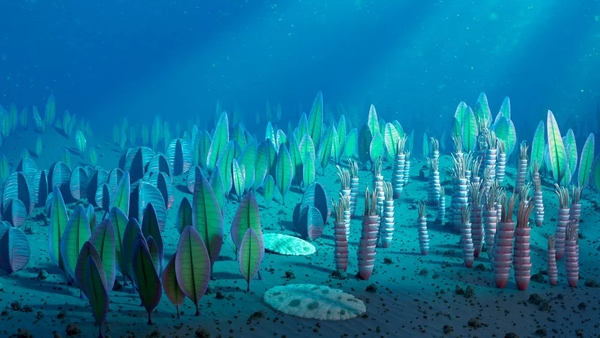 CHƯƠNG VI: TỪ TẾ BÀO ĐẾN CƠ THỂ
TIẾT 49,50
CƠ THỂ SINH VẬT
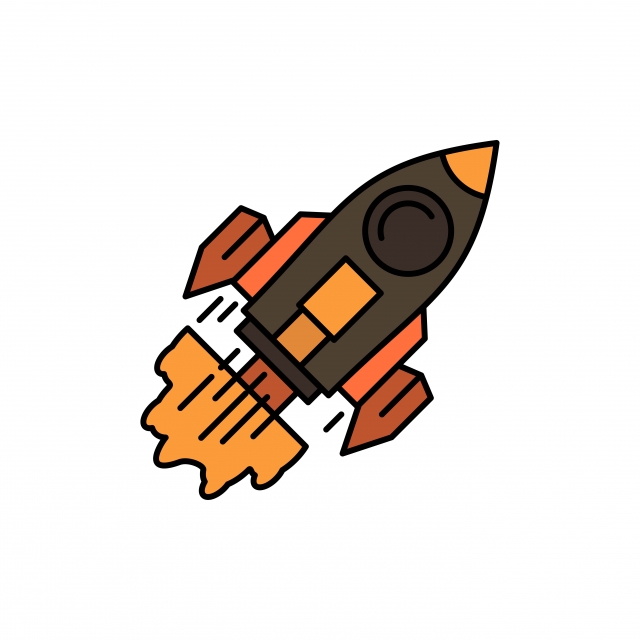 KHỞI ĐỘNG
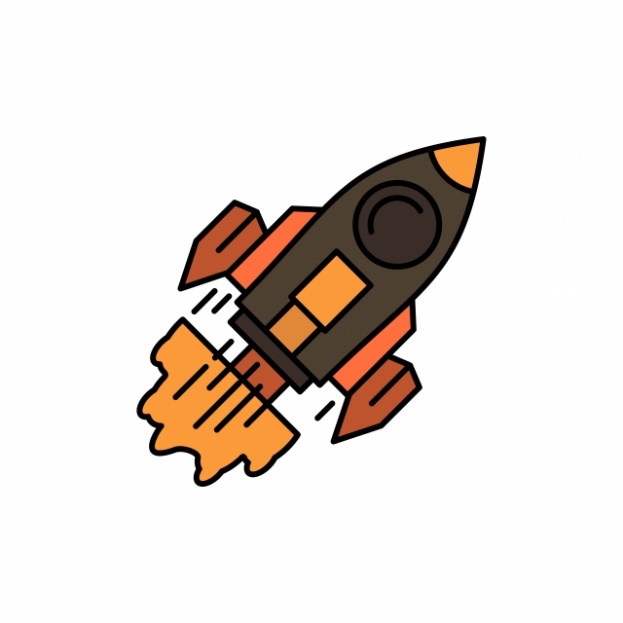 KHỞI ĐỘNG
TRÒ CHƠI: 
NGHE THÔNG TIN, ĐOÁN VẬT
Luật chơi: Giáo viên đưa từ gợi ý, học sinh nghe và đoán câu trả lời.
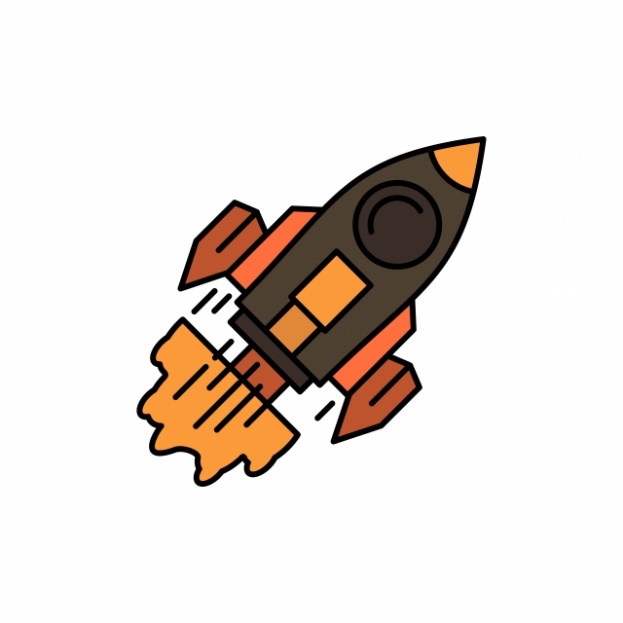 KHỞI ĐỘNG
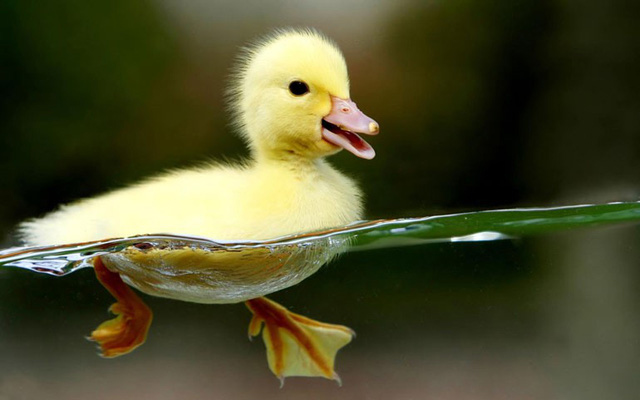 Con vịt
Câu 1: 	
Con gì chân ngắn
Mà lại có màng
Mỏ bẹt màu vàng
Hay kêu cạp cạp

Là con gì?
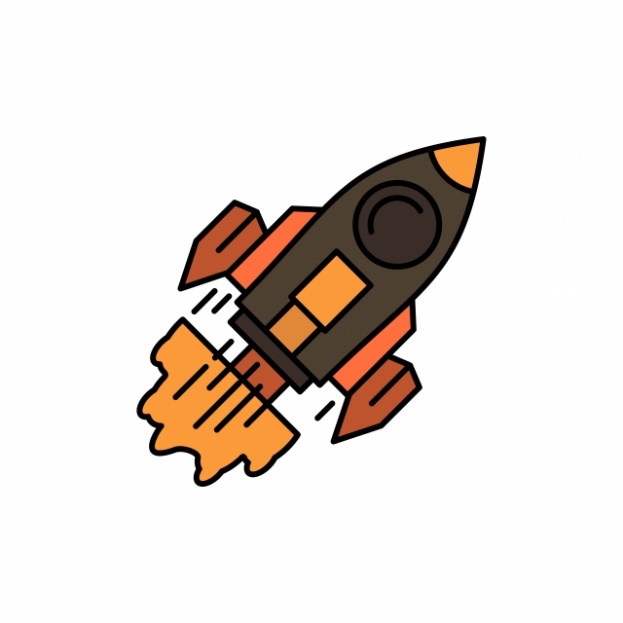 KHỞI ĐỘNG
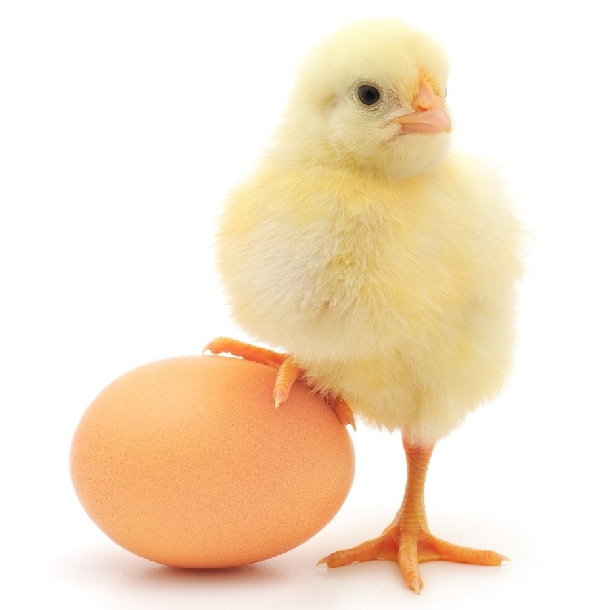 Con gà con
Câu 2: 	Cái mỏ xinh xinh
		Hai chân tí xíu
		Lông vàng mát dịu
	“Chiếp, chiếp” suốt ngày!
			
Là con gì?
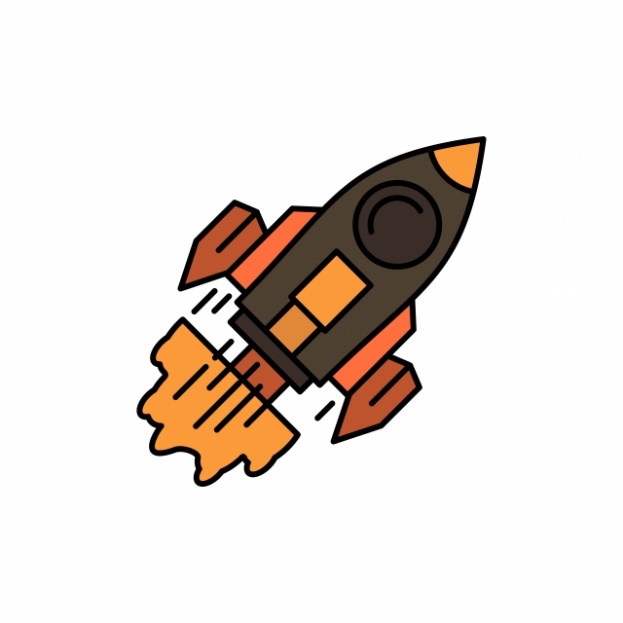 KHỞI ĐỘNG
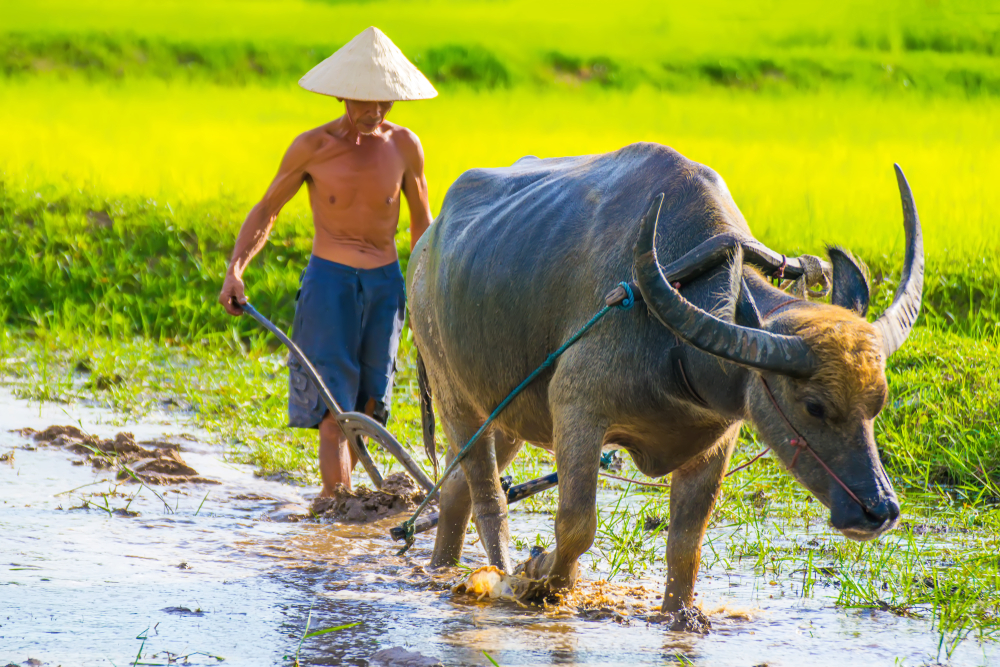 Câu 3: 	
      Con gì ăn cỏ
      Đầu có hai sừng
      Lỗ mũi buộc thừng
      Kéo cày rất giỏi?
Con trâu
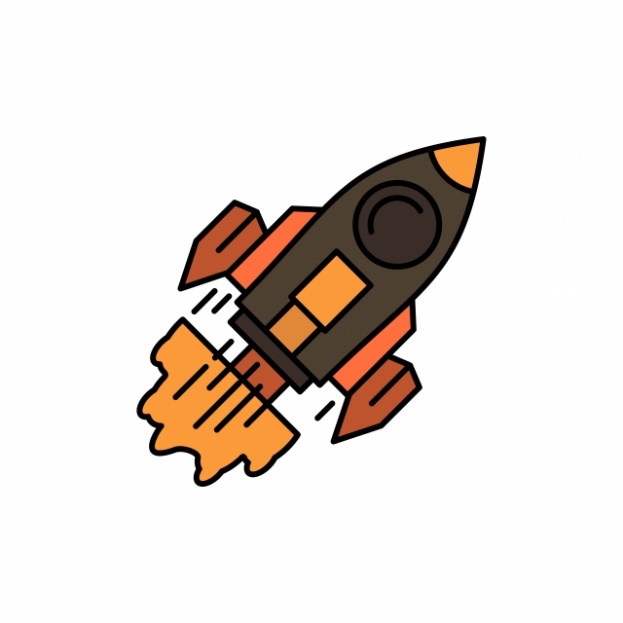 KHỞI ĐỘNG
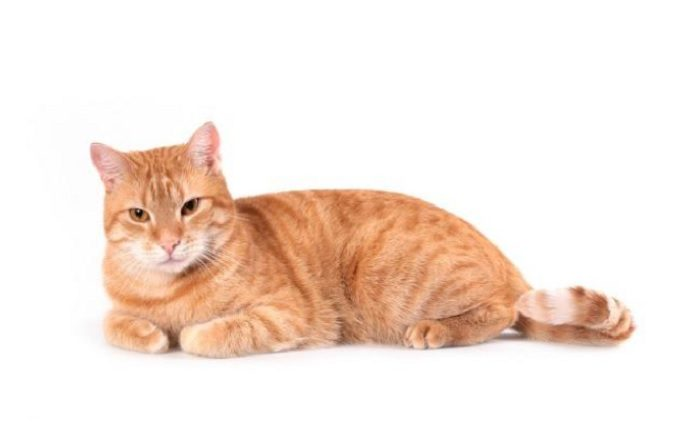 Câu 4: 	
   Con gì hai mắt trong veo
   Thích nằm sưởi nắng
   Thích trèo cây cau?
Con mèo
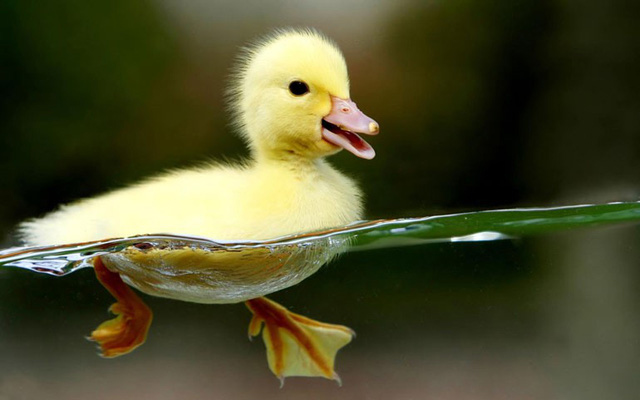 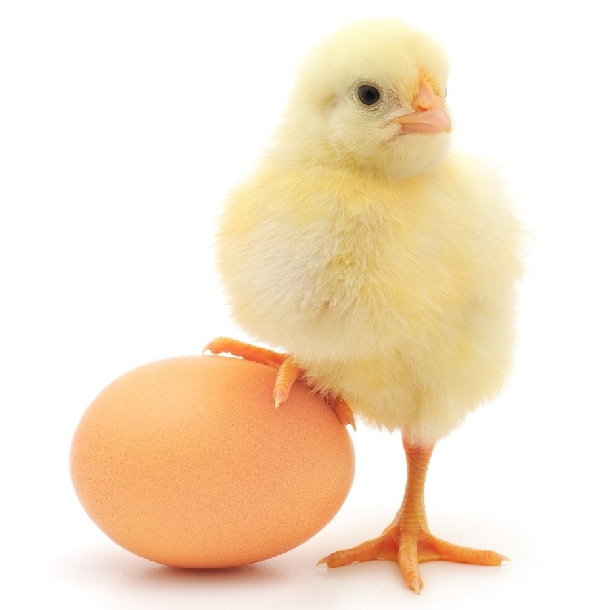 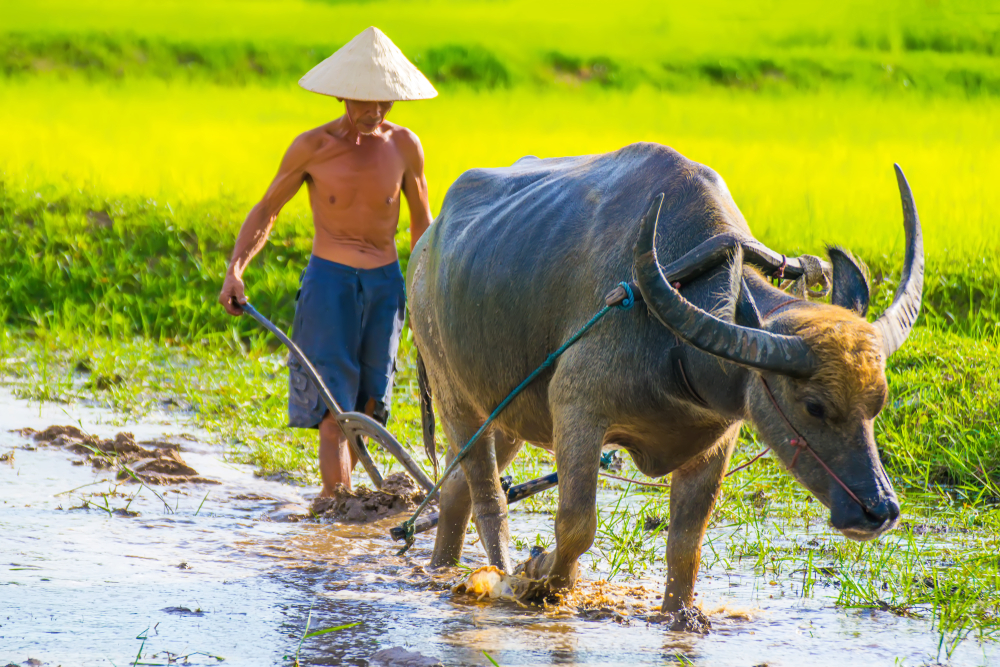 Em sẽ phân những đối tượng này thành mấy loại? Là những loại nào?
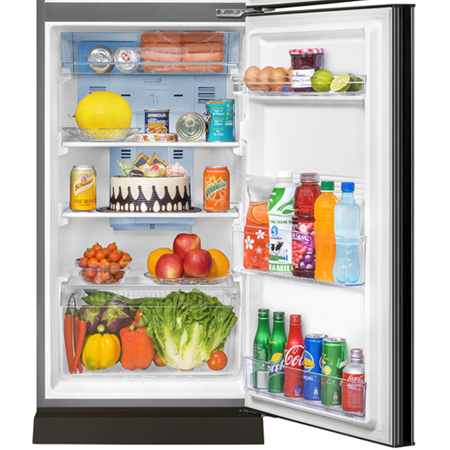 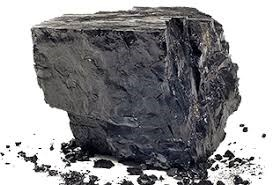 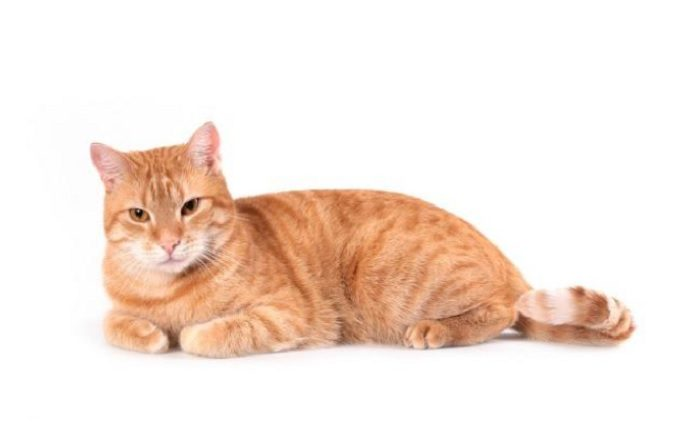 I. CƠ THỂ LÀ GÌ?
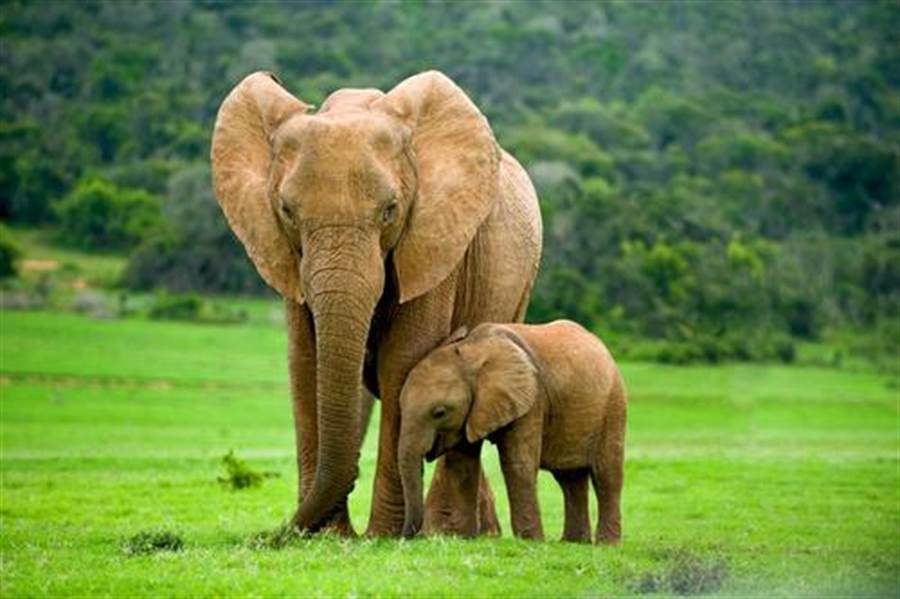 Bài tiết
Vận động
Quan sát hình 22.1 và nêu các quá trình sống cơ bản của cơ thể?
Sinh sản
Hô hấp
Cảm ứng
Cơ thể là một sinh vật sống có thể thực hiện các quá trình sống cơ bản.
Sinh trưởng
Dinh dưỡng
I. CƠ THỂ LÀ GÌ?
- Cơ thể (hay còn gọi là “một cá thể sinh vật”) có khả năng thực hiện các quá trình sống cơ bản như: cảm ứng, dinh dưỡng, sinh trưởng và sinh sản,…
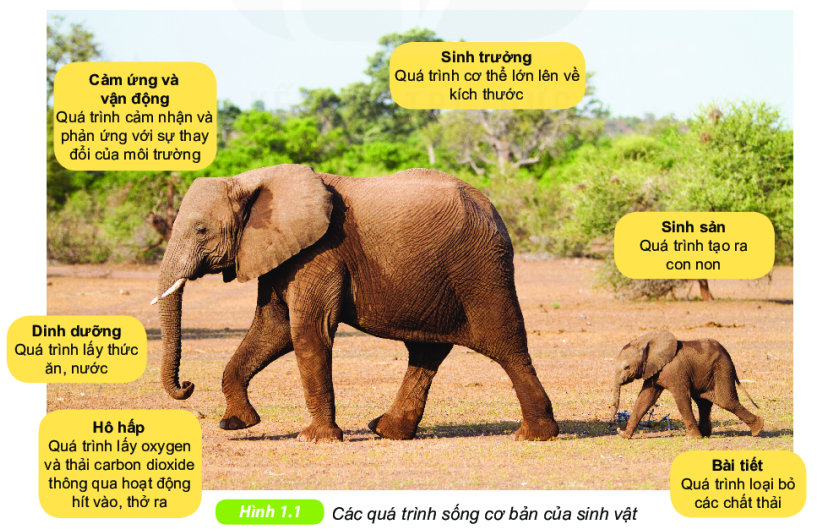 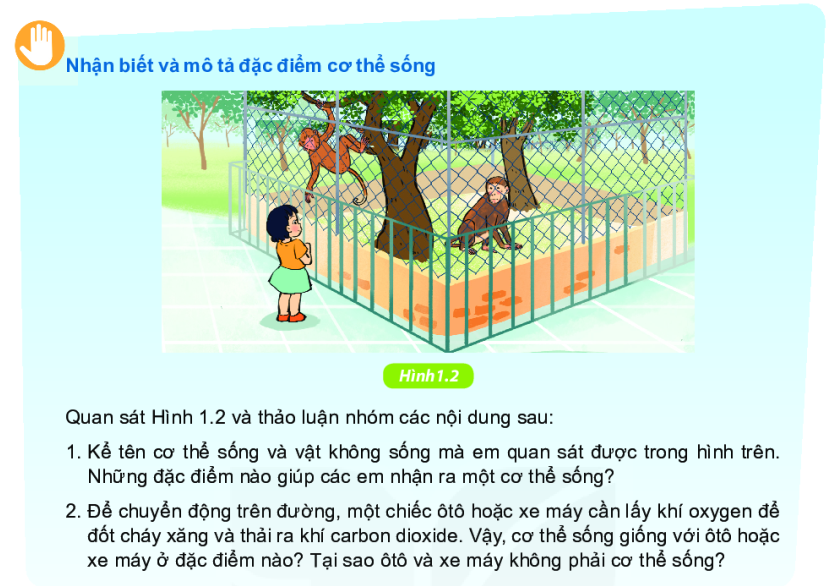 Hình 22.2
I. CƠ THỂ LÀ GÌ?
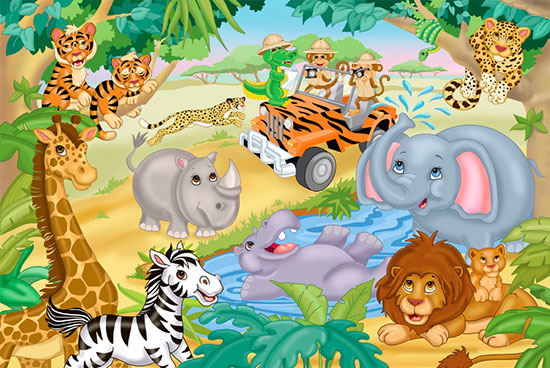 Kể tên một số cơ thể sống mà em quan sát được trong ảnh bên.
Thảo luận nhóm 4 và hoàn thành phiếu học tập bên trong 4 phút.
I. CƠ THỂ LÀ GÌ?
- Hàng rào, đất, đá,…
- Con người; con khỉ; cây xanh,…
- Có trao đổi chất với môi trường
- Không trao đổi chất với môi trường
- Có sinh trưởng, phát triển, sinh sản, cảm ứng
- Không có sinh trưởng, phát triển, sinh sản, cảm ứng
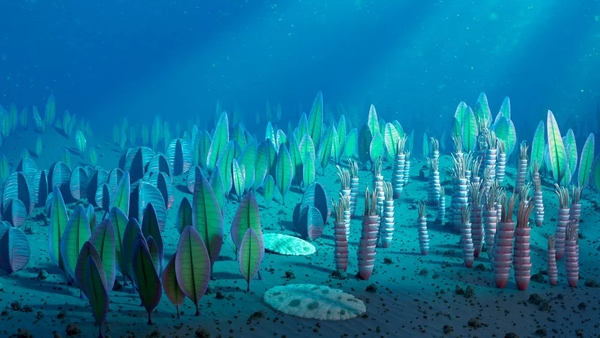 TIẾT 50
CƠ THỂ SINH VẬT
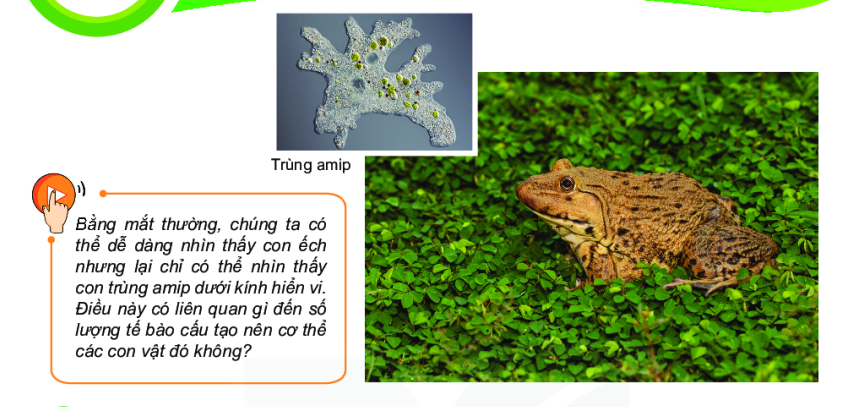 Luật chơi: - Có hai đội chơi, mỗi đội 3 thành viên
TRÒ CHƠI
- Mỗi đội chơi có 2 phút để sắp xếp những hình ảnh có sẵn về các loài sinh vật vào 2 nhóm: sinh vật đơn bào hoặc sinh vật đa bào.
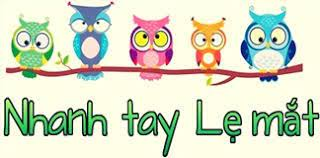 - HS phía dưới chỉ được cổ vũ, không được nhắc bài. Được nhận xét sau giờ chơi.
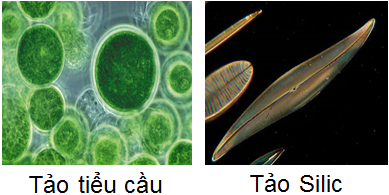 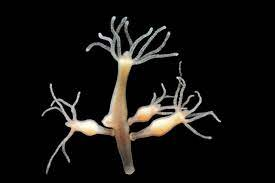 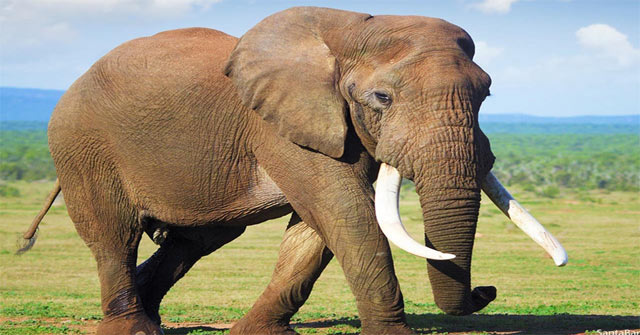 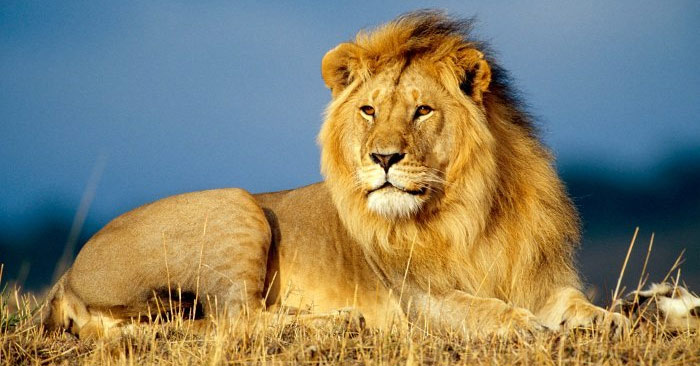 Sư tử
Voi
Thủy tức
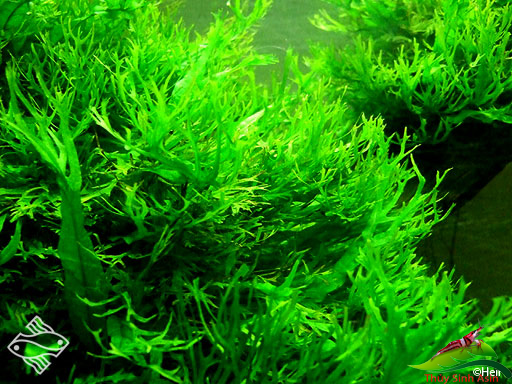 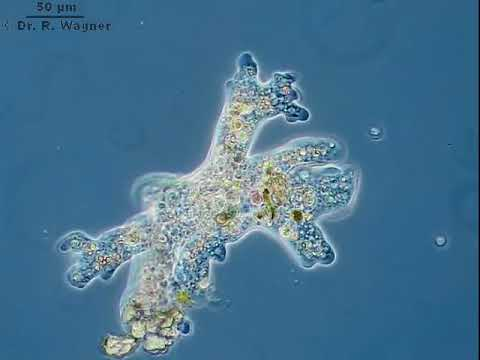 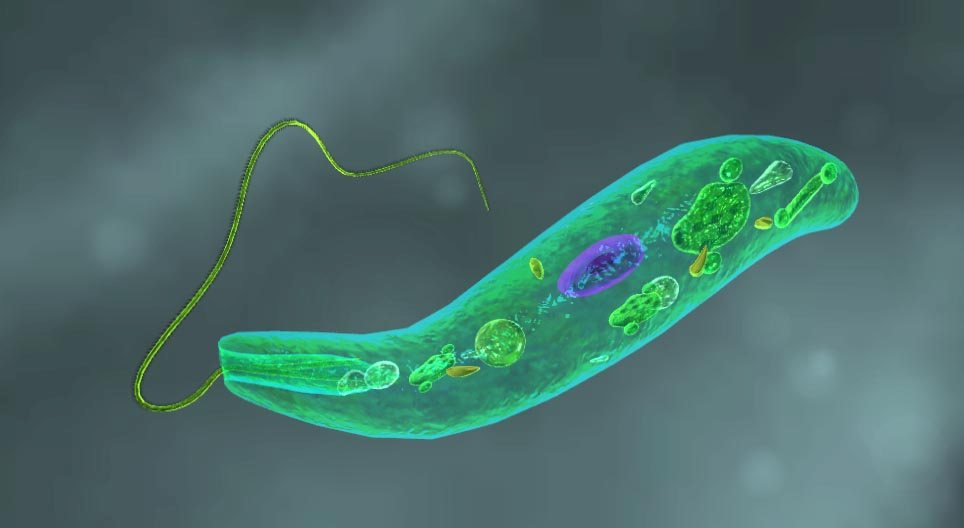 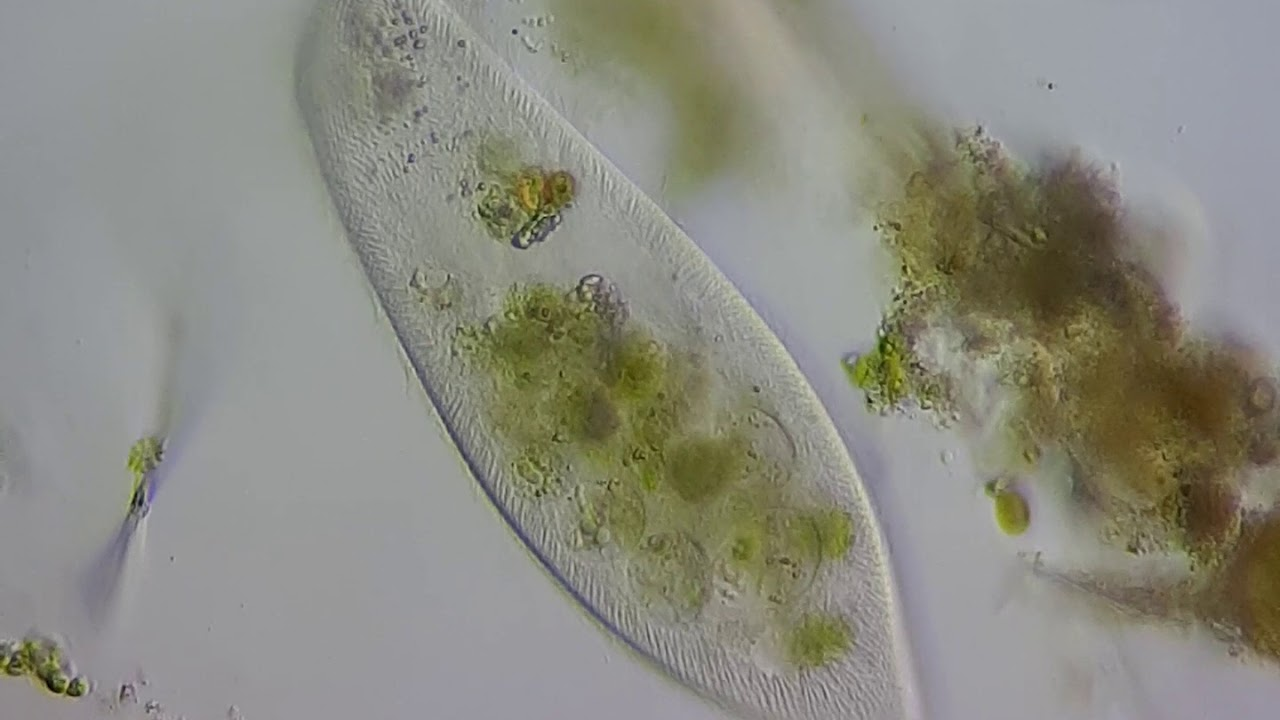 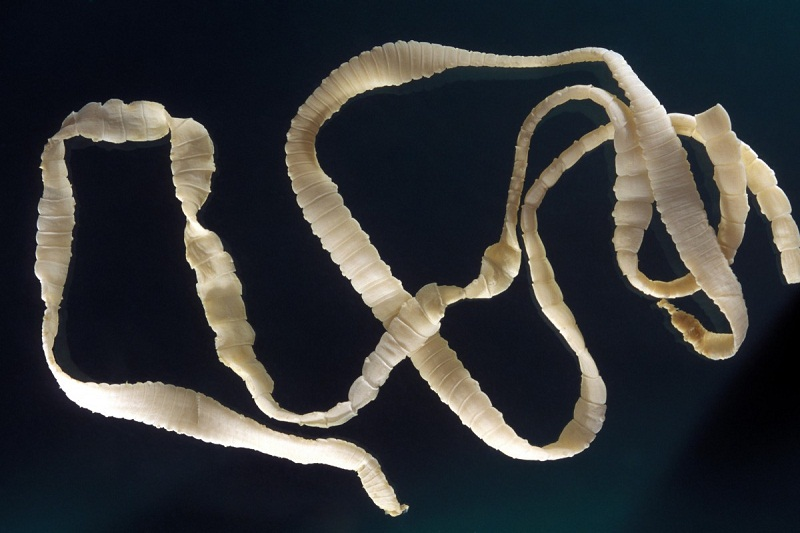 Dương xỉ sừng hươu
Trùng roi xanh
Trùng biến hình
Sán dây
Trùng đế giày
II. CƠ THỂ ĐƠN BÀO VÀ CƠ THỂ ĐA BÀO
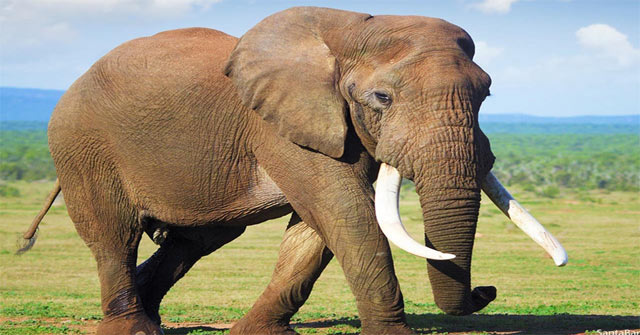 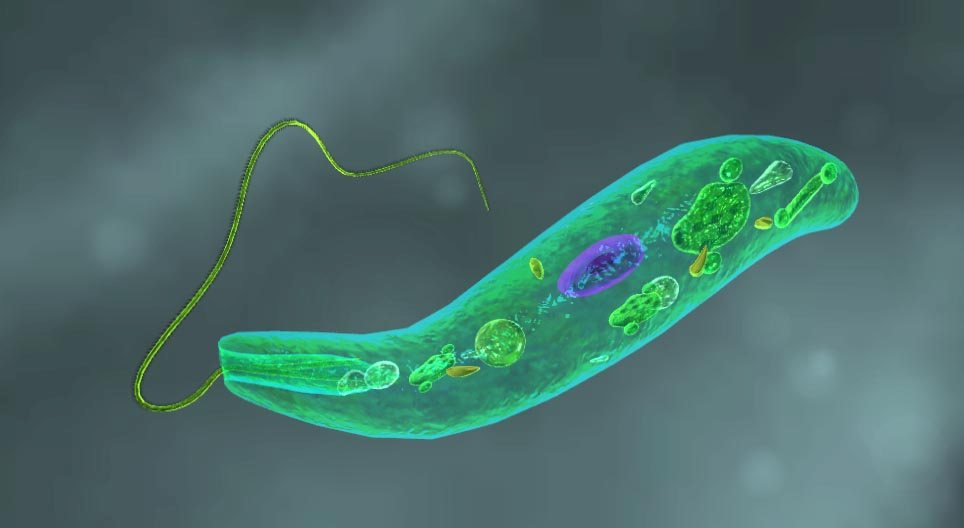 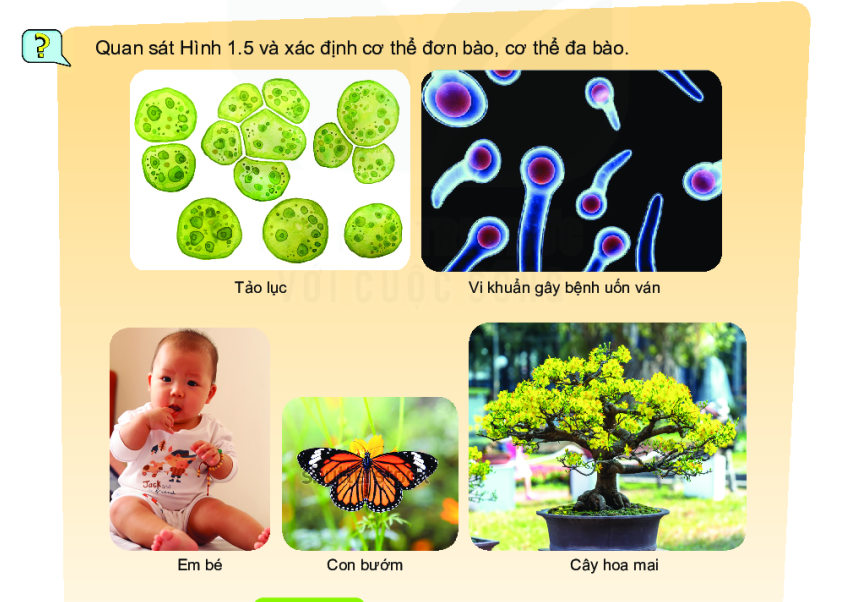 Cơ thể đa bào
Cơ thể đơn bào
Ví dụ: Tảo tiểu cầu, trùng roi xanh, trùng biến hình, tảo silic,…
Ví dụ: Voi, sư tử, sán dây, dương xỉ sừng hươu, thủy tức, …
- Cơ thể được cấu tạo từ nhiều tế bào.
- Cơ thể chỉ được cấu tạo từ 1 tế bào.
- Các tế bào phân chia theo nhóm khác nhau thực hiện các chức năng khác nhau, có sự phối hợp với nhau.
- Một tế bào thực hiện toàn bộ các chức năng, hoạt động đặc trưng của cơ thể.
BÀI 1: CƠ THỂ SINH VẬT
LUYỆN TẬP
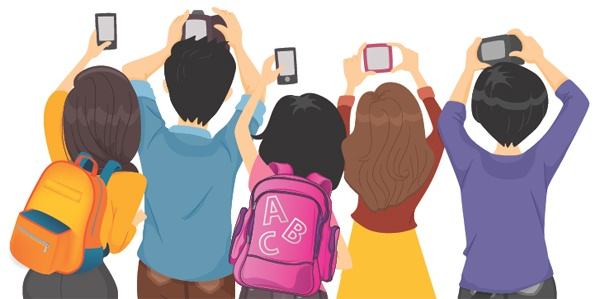 Em hãy sử dụng thiết bị thông minh để truy cập kahoot rồi luyện tập nhé!
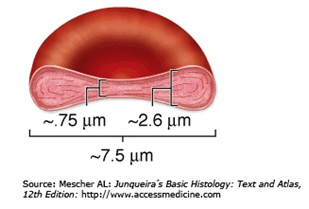 Trong cơ thể người,ngoài tế bào hồng cầu, em có biết các tế bào nào có hình đạng dặc biệt?
Tế bào hồng cầu người
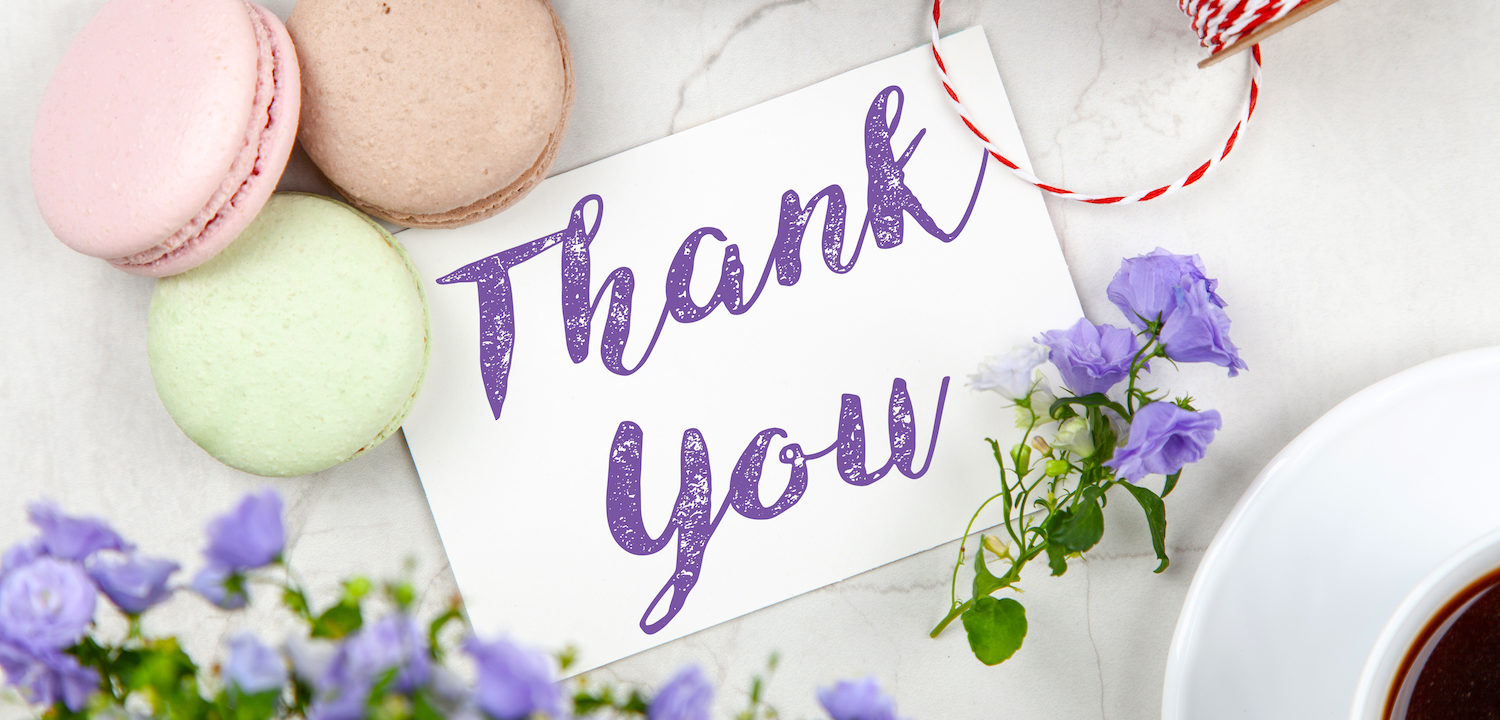